Ruilen over de Tijd
Schuiven met inkomen en koopkracht
Ruilen over de tijd (algemeen)
De vermogensmarkt
Inflatie
Noodzaak tot schuiven
Inkomen en (gewenste) uitgaven niet hele leven aansluitend
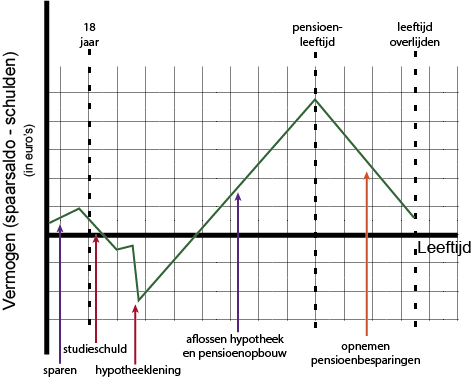 Studieschuld
Hypotheek
Aflossen & Pensioen opbouwen
Pensioen opnemen
Ruilen over de tijd
schuiven met koopkracht in de tijd
SPAREN
LENEN
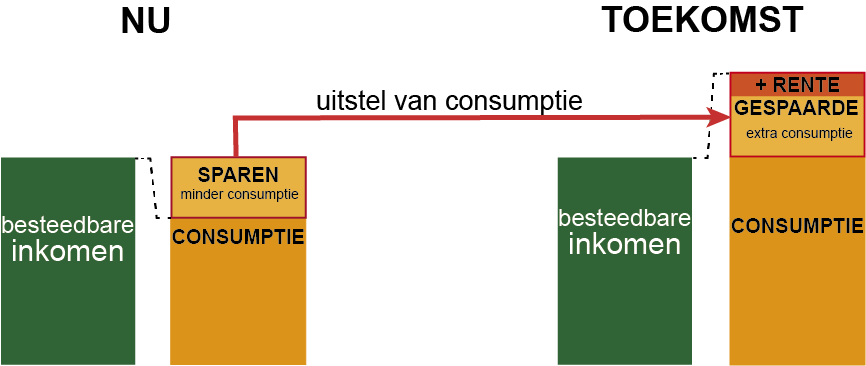 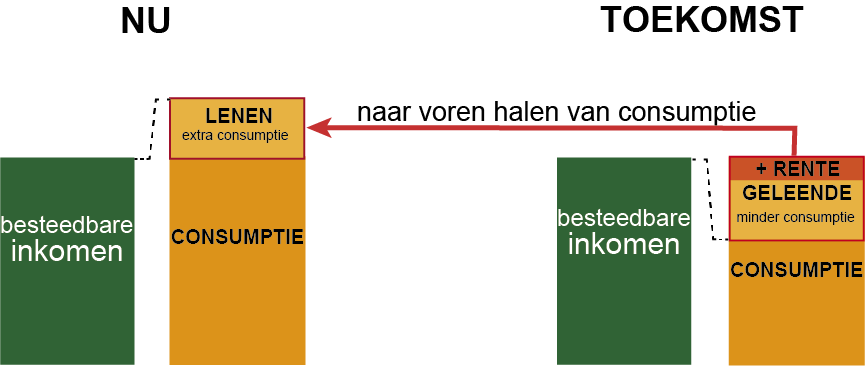 prijs = rente
tijdsvoorkeur (persoonlijk)geeft aan dat mensen voorkeur hebben voor bestedingen in het heden.
Intertemporele budgetlijn
Alle mogelijke combinaties van huidige- en toekomstige consumptie

N = neutrale punt  (niet lenen of sparen)

Twee periodes: NU en toekomst
Rekening houdend met RENTE
Zelfde rente voor lenen en sparen
sparen
toekomstige consumptie
N
Y2
lenen
Y1
huidige consumptie
Tekenen / berekenen
200
Gegevens:
Huidige inkomen =  100.000
Toekomstige inkomen = 75.000
Rente = 20%

Eerst rekenen – dan tekenen !!
Maximale toekomstige consumptie?
75.000 die je dan verdient +
sparen van 100.000 met 20% rente-opbrengst
Maximaal = 195.000
Maximale huidige consumptie?
100.000 die je nu verdient +
lenen van alles dat je later gaat verdienen (tegen 20% rente)
Lenen = 75.000 : 1,20 = 62.500
Maximaal = 162.500
195
NU
LATER
160
× 1,20
120
N
120.000
100.000
toekomstige consumptie (x € 1.000)
75.000
62.300
Y2
: 1,20
40
162,5
Y1
40
80
120
160
200
huidige consumptie (x € 1.000)
Investeren/beleggen ipv sparen
Investeren =
aanschaffen van productiemiddelen
Beleggen =
verschaffen van kapitaal in ruil voor rendementsverwachting
Sparen =
risico-arme vorm van beleggen (beperkt rendement: rente)

Wanneer ga je meer risico nemen (dan sparen)? investeren / risicovoller beleggen
Als je meer rendement verwacht!
sparen
toekomstige consumptie
+ rente
N
Y2
lenen
Y1
huidige consumptie
Studeren
Is ook ruilen over de tijd:

Nu minder verdienen (minder huidige consumptie)

Om in de toekomst meer te verdienen (en meer consumptie te hebben)
of een leukere baan te hebben (die je meer waardeert dan het huidige inkomensoffer)
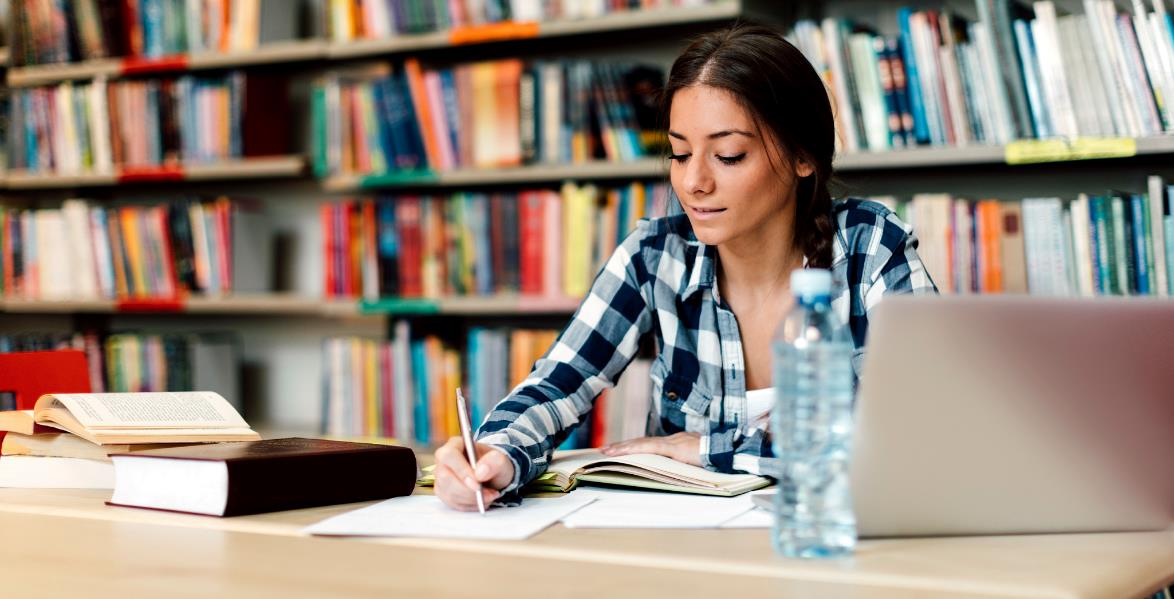 Teken de intertemporele budgetlijn indien:
Huidige inkomen = 400.000
Toekomstige inkomen = 250.000
Rente = 15%

Geef neutrale punt aan (N)
Geef punt aan waarbij iemand 100.000 voor pensioen spaart (P)

Maximaal toekomstig:
250.000 + (400.000 × 1,15) = 710.000 
Maximaal huidig:
400.000 + ( 250.000 : 1,15) = 617.391
750
710
600
450
P
toekomstige consumptie (x € 1.000)
300
N
150
617
150
300
450
600
750
huidige consumptie (x € 1.000)
De vermogensmarkt
vraag en aanbod van financiële middelen
Geld TEKORT / Geld OVER
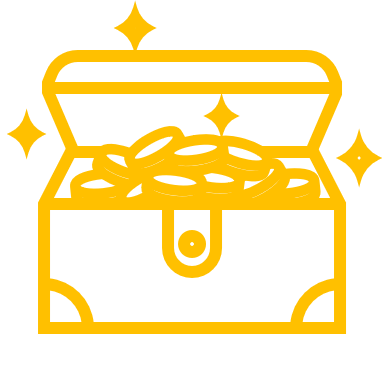 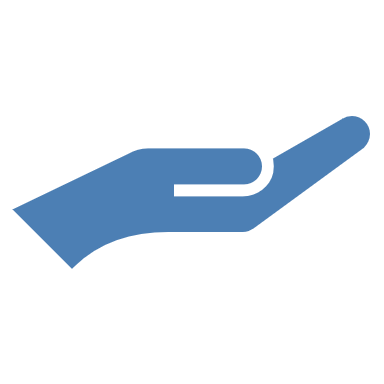 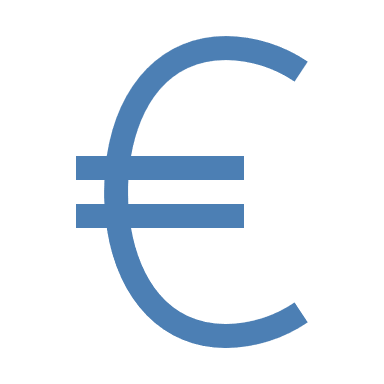 AANBOD

Banken
kunnen geld maken (giraal krediet)
Beleggers
Particulier spaargeld
Institutionele beleggers
Banken
Pensioenfondsen
Verzekeringsmaatschappijen
VRAAG

Particulieren voor:
Hypotheek
Studie
Bedrijven voor investeringen:
Obligatieleningen
Aandelen
Overheid om tekort te dekken:
Obligatieleningen
Onderhandse leningen
Vermogensmarkt
(Bijna) markt van volkomen concurrentie

Vraag naar financiële middelen
Hogere rente = duurder om koopkracht naar heden te verplaatsen → minder vraag
Aanbod van financiële middelen
Hogere rente = meer vergoeding voor uitstellen koopkracht → meer aanbod

Bepalen de evenwichtsprijs: rente
10
Qv
8
prijs (rente in %)
6
Qa
4
2
20
40
60
80
100
hoeveelheid × € 100 mln
Indeling vermogensmarkt
Vermogensmarkt
Geldmarkt
Kapitaalmarkt
Korte looptijd(< 2 jaar)
Meer zekerheid / minder onzekerheid
Meestal lagere rente
Lange looptijd(> 2 jaar)
Minder zekerheid / meer onzekerheden
Meestal hogere rente
Onzekerheden:
Economische ontwikkeling (inkomen, faillissement, groei)
Inflatie (hoe verder weg, hoe moeilijker te voorspellen)
Vermogensmarktfactoren die de rente bepalen
Vertrouwen in de toekomst is belangrijk

Vragers willen “zeker” weten dat zij de lening in de toekomst kunnen terugbetalen
als economisch vertrouwen stijgt→ consumenten durven meer te lenen→ dan stijgt de vraag (en dus de rente)
Aanbieders willen “zeker” weten dat hun geld later nog voldoende waarde heeft
hoge inflatie → uitlenen minder aantrekkelijk→ minder aanbod (en dus hogere rente)
10
Qv
Qv2
8
prijs (rente in %)
Qa2
6
Qa
4
2
20
40
60
80
100
hoeveelheid × € 100 mln
Deelmarkten – renteverschillen
Verschillen in risico(inschatting) bepalen verschillen in rente
Hypotheekdoor onderpand meer zekerheiddus lagere rente
Staatslening Nederland vs ItaliëNL lagere schuld en betere economiemeer zekerheid terugbetalingdus NL lagere rente
Bedrijfsobligatie vs Staatsobligatiedebiteurenrisico groter bij bedrijfdus hogere rente
Flitskredietlening zonder controle/zekerheiddus maximale rente
“DE RENTE” bestaat niet

De markt bestaat uit vele deelmarkten
met verschillende type vragers
met verschillen in looptijd
met/zonder onderpand of zekerheidsstelling
met/zonder debiteurencontrole
enz…
Dus met uiteenlopende risico’s
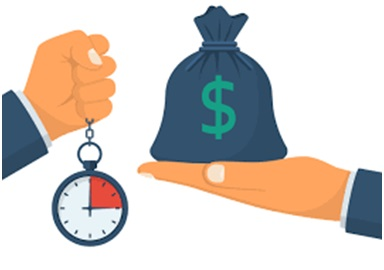 “De rente”
Gezamenlijk stijgen/dalen op basis van de algemene risico’s en verwachtingen.

Onderlinge renteverschillen kunnen wel eens veranderen.
inflatie
prijsstijgingen veroorzaken een waardevermindering van het geld
Inflatie
Stijging van het gemiddelde prijsniveau
Voor dezelfde boodschappen moet je steeds meer betalen
Of omgekeerd:voor hetzelfde geld kun je steeds minder kopen
Waardevermindering van het geld
Bestedingsinflatie
Prijzen↑ door teveel kopen
Kosteninflatie
Prijzen↑ door toename productiekosten
Inflatie
Winstinflatie
Prijzen↑ door toename winst bedrijven
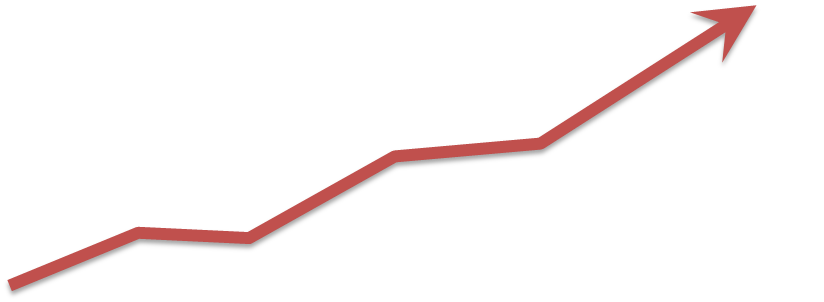 1980
2000
2020
Geïmporteerde inflatie
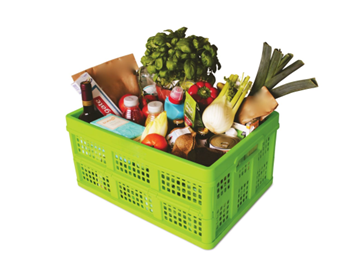 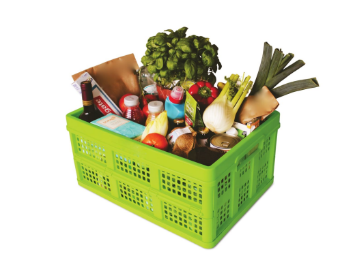 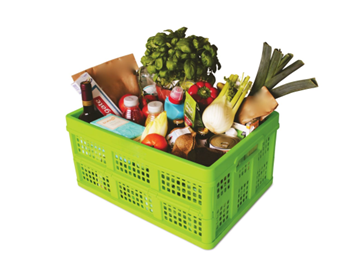 prijzen
Prijzen↑ door stijging prijs importproducten
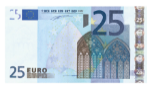 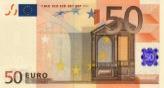 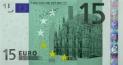 Inflatie berekenen (CPI)gewogen gemiddelde prijsstijgingen
+3%
Stijging van het gemiddelde prijsniveau

Door CBS:
meten prijsveranderingen
meten bestedingen (belang bepalen) met budgetonderzoek

Berekenen gewogen gemiddelde prijsindexcijfer:
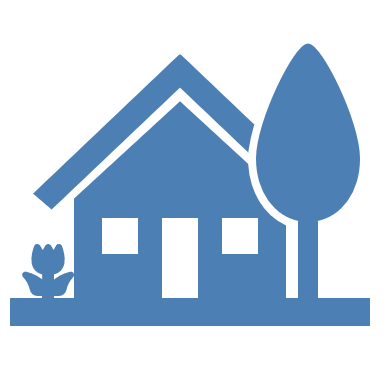 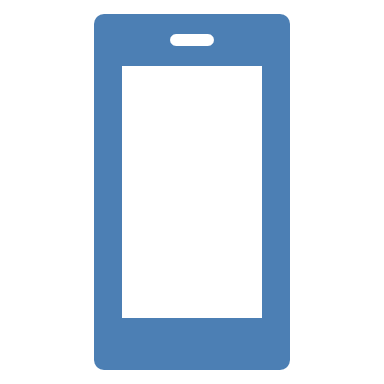 -1,8%
40%
wonen en verzekeren
communicatie
+5%
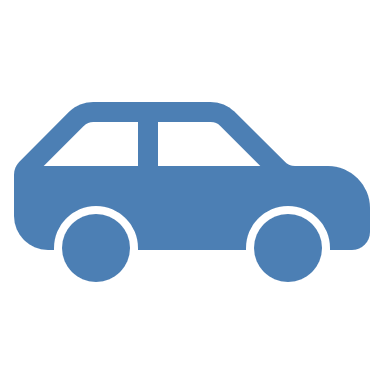 5%
20%
+6,5%
auto en vervoer
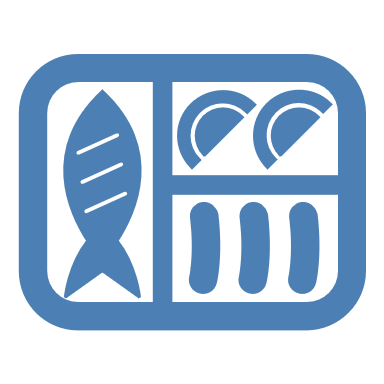 +0%
voeding
15%
(40 × 103)
+ (20 × 105)
+ (15 × 106,5)
+ (10 × 102)
+ (10 × 100)
+ (5 × 98,2)
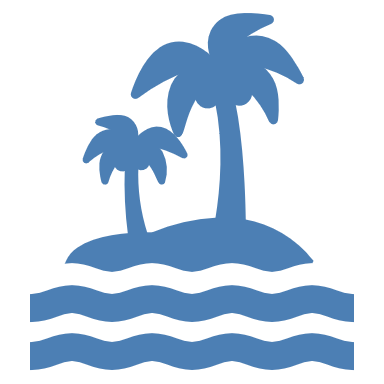 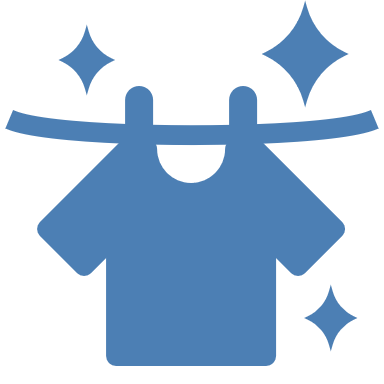 +2%
100
= 103,29
(CPI)
→ 3,29% inflatie
10%
vakantie
kleding en verzorging
10%
Rente – nominaal / reëel
NOMINALE RENTE
REËLE RENTE
Op je spaarrekening krijg je in 2017 een rente van 0,3%

Wanneer je dus € 5.000 op je spaarrekening hebt staan
krijg je 0,3% van € 5.000 = € 15 rente

Het geldbedrag neemt met 0,3% toe = nominale rente
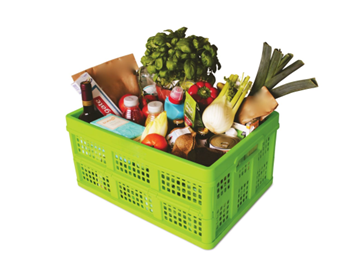 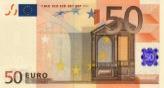 Nominaal / reëel: Een snelle formule
Met indexcijfers
geldbedrag
NIC
× 100
× 100
x
RIC
PIC
aantal 
producten
prijs
: 100
Bereken de inflatie op basis van deze gegevens.

Uitwerking:
+2,2%
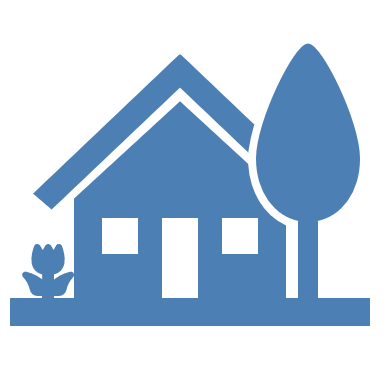 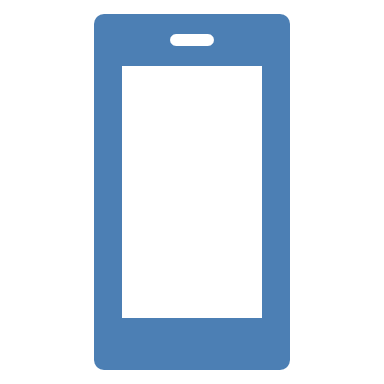 -0,5%
+45%
(45 × 102,2)
+ (15 × 103)
+ (12 × 102,9)
+ (13 × 101,5)
+ (10 × 108)
+ (5 × 99,5)
wonen en verzekeren
100
communicatie
+3%
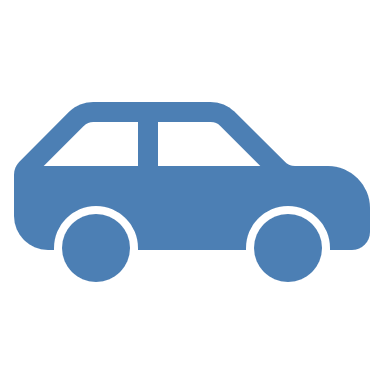 = 102,76
(CPI)
→ 2,76% inflatie
+5%
auto en vervoer
+2,9%
+15%
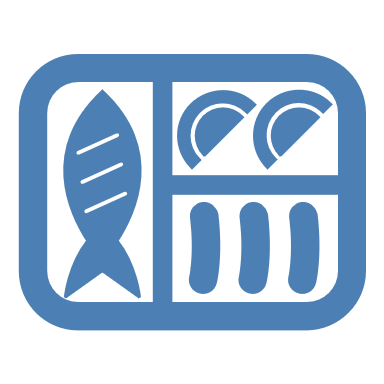 +8%
voeding
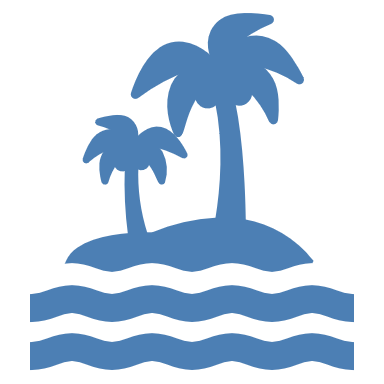 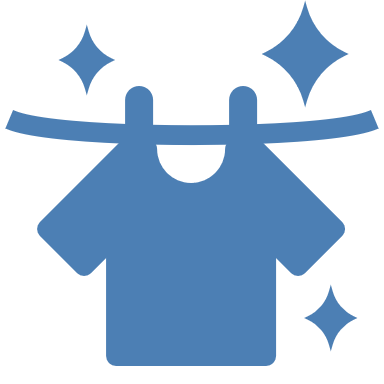 +1,5%
+12%
kleding en verzorging
vakantie
+10%
+13%
Jan zet € 8.000 voor 10 jaar vast tegen een rente van 3,2%
Gemiddeld is de inflatie over zo’n periode 2,1%

Bereken de reële rente voor Jan

Bereken hoeveel hij er in totaal in koopkracht op vooruit gaat door het geld 10 jaar vast te zetten.